MLSZ Klublicenc alapeljárás áttekintése
Tartalomjegyzék
Klublicenc alapeljárás bemutatása
PMR-IFA egyablakos ügyintézési rend bemutatása
1. Klublicenc alapeljárás bemutatása
Legfontosabb fogalmak
„A” kritérium: A licences / licenckérelmező által kötelezően teljesítendő kritériumpont. Amennyiben a licences/licenckérelmező bármely „A”- kritériumot nem teljesíti, nem kaphat licencet, vagy a már megkapott licencet vissza kell vonni. 	
Alapeljárás időtartama: február elejétől – május végéig	
Licenc: Az MLSZ által kiállított tanúsítvány, amely igazolja, hogy a licenckérelmező teljesített minden ahhoz szükséges kötelező kritériumot, hogy az UEFA klubversenyeken és / vagy a nemzeti első vagy másodosztályban való indulás eljárásait megkezdhesse. 	
Licencadó: MLSZ
Licenckérelmező: Klubokat működtető gazdasági társaságok/egyéb szervezetek
Licences: Licenccel rendelkező szervezet
Infrastrukturális kritériumok
Személyügyi és 
adminisztratív 
kritériumok
Jogi kritériumok
Pénzügyi kritériumok
Sportszakmai/társadalmi felelősségvállalási kritériumok
A klublicenc rendszert szakmai szempontból 6 fő kritérium csoport határozza meg
Általános információk
Infrastrukturális kritériumok:
Nyilatkozat stadion NB I/NB II versenyekre rendelkezésre állásról
Nyilatkozat edzési létesítmény rendelkezésre állásáról
(Követelmények és előírások: Infrastruktúra Szabályzat)
Személyügyi és 
adminisztratív 
kritériumok:
 Adminisztratív
     szakemberek alkalmazása
 Sportszakemberek 
     alkalmazása 
     (munkaszerződés
     és végzettség)
(Sportszakemberek 
 végzettségre vonatkozó
 előírások: Regisztrációs 
 kártya Szabályzat)
Pénzügyi kritériumok:
Könyvvizsgált éves beszámoló
Könyvvizsgálói jelentés lejárt tartozásról 
    (02.28. – 03.31.)
MLSZ szabályok alapján elkészített 
    éves beszámoló
NAV és önkormányzati igazolás 
    tartozásmentességről
Eredményterv
Jogi kritériumok:
Alapvető jogi információk
    (társasági szerződés vagy
    alapszabály vagy
    alapító okirat és cégkivonat)
Sportszakmai/társadalmi felelősségvállalási kritériumok:
Utánpótlás nevelési program
Nyilatkozat utánpótlás csapatok számáról
Nyilatkozat antirasszizmusról/gyermek, ifjúság védelemről
Néhány kiemelt dokumentum az egyes kritérium csoportokhoz
Általános információk: Licenckérelem, Titoktartási nyilatkozat
Pénzügyi kritérium áttekintése -  A klubok tényadatainak áttekintése - I.
Éves beszámoló a lezárt gazdasági évről
Számviteli törvény alapján elkészítendő éves beszámoló
Tartalmazza:
Mérleg/Eredménykimutatás/Kiegészítő melléklet.
Nem tartalmaz minden olyan információt, amit az UEFA minium követelményként határoz meg.
MLSZ szabályok alapján elkészítendő éves beszámoló
Tartalmazza:
Mérleg/Eredménykimutatás/Kiegészítő melléklet/Üzleti jelentés/Cash flow kimutatás/Saját tőke váltoás kimutatás.
Vagyoni értékű jogok nem felértékelhetők.*
Tartalmaz minden olyan információt, amit az UEFA minium követelményként határoz meg.
*2024.01.01-től: semmilyen eszköz nem felértékelhető!
Könyvvizsgálói jelentések
Könyvvizsgáló nyilatkozata függetlenségről és kamarai tagságról
 Könyvvizsgálói jelentés
Könyvvizsgáló jelentése a kiegészítő pénzügyi információk tekintetében
Összevont könyvvizsgálói jelentés lejárt tartozások tekintetében
Pénzügyi kritérium áttekintése -  A klubok tényadatainak áttekintése – II.
Lejárt tartozások igazolása
Átigazolásokhoz kapcsolódó követelések
Átigazolásokhoz kapcsolódó tartozások
Alkalmazottak jegyzéke
NAV és önkormányzati igazolás tartozásmentességről
Adóhatóságok felé fennálló tartozások bemutatása
UEFA/MLSZ felé fennálló tartozások bemutatása
Összevont vezetői nyilatkozat tartozásmentességről
Van olyan tartozása, ami miatt nem kaphat licencet?
(02.28. – 03.31. szabály)
Pénzügyi kritérium áttekintése -  A klubok jövőbeli pénzügyi információinak áttekintése
Jövőbeli pénzügyi információk:
Vállalkozás folytatásának elve teljesül?
Eredményterv
Mérlegterv
Cash - flow terv
Klublicenc alapeljárás időbeli áttekintése
Az alapeljárás fő lépéseinek áttekintése
7. FLB* ülése
6. Fellebbezések
 benyújtása
5. ELB második 
ülés
4. ELB* első ülés
3. Dokumentumok 
értékelése, hiánypótlás
2. Licenckérelem 
benyújtása
Jelmagyarázat:
ELB: Elsőfokú Licencadó Bizottság
FLB: Fellebbviteli Licencadó Bizottság
1. Alapfolyamat 
kezdete
Dokumentumok benyújtása
Február - Március
Értékelés – HP – Értékelés – Döntés
Március - Május
Fellebbezés
Május
MLSZ feladat:
Eljárás kezdetéről tájékoztató levél kiküldése
Lejárt tartozásokról szóló nyilatkozat kiküldése
IFA rendszer előkészítése
Licenc workshop megtartása

Licencigénylő feladatai:
Munkaanyagok előkészítése
MLSZ feladat:
-


Licencigénylő feladatai:
2023 február elején megnyílik az IFA rendszer
Nyilatkozatok és egyéb dokumentumok feltöltésének a megkezdése az IFA rendszerben
1. lépés: Alapeljárás kezdete
Klublicenc alapeljárás előkészítése
Klublicenc alapeljárás elindítása
02.01
Licenckérelem benyújtása
Eljárási dj befizetése
Licencigénylő feladatai
Nyilatkoznia szükséges, hogy UEFA, NBI, NBII és/vagy UEFA női licencet igényel-e.
Adatfeltöltést befejezi.



MLSZ feladat
Licenckérelmek fogadása és adminisztrálása.
Dokumentáció ellenőrzése.
Licenc díj kiszámlázása.
Licencigénylő feladatai
UEFA és NB I: nettó 500 000 Ft + áfa
NB I: nettó 400 000 Ft + áfa
NB II: nettó 150 000 Ft, + áfa
UEFA női: nettó 50 000 Ft, + áfa 
számla kézhezvételétől számított 8. nap
Könnyítés feljutóknak: 2. hp határidőig írásban visszalép visszafizetés

MLSZ feladata
Befizetések ellenőrzése.
2. lépés: Licenckérelem benyújtása
Jogvesztő határidő
03.16.
Formai hiánypótlási felhívás megküldése 
a kérelmezőknek
MLSZ feladat
A klublicenc adminisztráció ellenőrzi a beküldött dokumentumok teljességét.
Elkészíti és kiküldi a formai hiánypótlási felszólítást az érintett klubok részére

Licencigénylő feladatai:
Formai hiánypótlások áttekintése és pótlások előkészítése.
03.22.
3.1 lépés: Formai szempontú értékelések elvégzése
1. Hiánypótlási kör (5 munkanap)
Licenckérelmező teljesíti a formai 
hiánypótlásokat
Licencigénylő feladatai:
Minden megkért dokumentumot határidőn belül feltölti az IT rendszerbe.
Minden eredetiben be nem hozott dokumentumot határidőn belül eljuttat a klublicenc adminisztrációhoz.

MLSZ feladat
A klublicenc adminisztráció ellenőrzi a beküldött dokumentumok teljességét
LEJÁR AZ 1. (FORMAI) HIÁNYPÓTLÁSI HATÁRIDŐ
03.30.
Beküldött dokumentumok tartalmi 
értékelése és hiánypótlások megküldése 
a kérelmezőknek
MLSZ feladat
Az egyes kritériumok kapcsán a szakértők átolvassák, majd szakmailag értékelik a beadott dokumentumokat.
Tartalmi hiánypótlási felszólítás keretében jelzik a kluboknak, ha hiányosságot találtak vagy a beadott dokumentumok nem felelnek meg a szabályzatban foglaltaknak.


Licenc igénylő feladatai
Hiánypótlások áttekintése és a  pótlások előkészítése.
04.07
3.2. lépés: A kinevezett szakértők ellenőrzik a licenckérelmezők dokumentumait
2. Hiánypótlási kör (5 munkanap)
Licenckérelmező teljesíti a 
tartalmi hiánypótlásokat
Licencigénylő feladatai
A licenckérelmező klub teljesíti a számára előírt hiánypótlást, azaz beküldi a hiányzó dokumentumot vagy módosított tartalommal újra beküldi a korábban beadott dokumentumot.

MLSZ feladat
Fogadja és adminisztrálja a beérkező hiánypótlásokat.
A szakértők elkezdik értékelni a beérkező hiánypótlásokat.
LEJÁR A 2. HP HATÁRIDŐ!
04.14.
Lezajlik az Elsőfokú Licencadó 
Bizottság 1. ülése
MLSZ feladat
A bizottsági tagok áttekintik a licenceljárás során beérkező dokumentumokat.
Az Elsőfokú Licencadó Bizottság összeül és dönt a licenc megadásáról vagy hiánypótlás kiírásáról.
A Klublicenc Adminisztráció értesíti a klubokat a Bizottság döntéséről.

Licencigénylő feladata:
Megtekinti a feltöltött határozatot
4. lépés: Az Elsőfokú Licencadó Bizottság első ülése
Klublicenc Menedzser
megkapja a vezetői írásos 
nyilatkozatot (F.05)
Licenc igénylő feladata:
Letölti a rendszerből a nyilatkozatot, kitölti és elküldi az MLSZ részére az Elsőfokú Licencadó Bizottság licencdöntési időszakát megelőző hét napon belül.

MLSZ feladata
Fogadja és feldolgozza a beérkező nyilatkozatokat.
Klublicenc Menedzser elkészít a döntés előkészítő dokumentumot az Elsőfokú Licencadó Bizottság részére.
04.19
~04.24
Az Elsőfokú Licencadó Bizottság hiánypótlásának költségei I.
Klublicenc szabályzat:
„A hiánypótlásra kötelezett klubnak annyiszor kell megfizetnie az 1. táblázatban feltüntetett eljárási díjakat – egy hiánypótlási eljáráson belül -, ahány kritériumot érintenek a határozatban szereplő hiánypótlási pontok.”
3., Utolsó hiánypótlási kör
5. lépés: Hiánypótlás és az Elsőfokú Licencadó Bizottság második ülése
Elsőfokú Licencadó Bizottság 
döntést hoz a licenc megadásáról,
vagy elutasításáról
Licencigénylő feladata:
Határidőre teljesíti az Elsőfokú Licencadó Bizottság által kiírt hiánypótlást.

MLSZ feladat:
A beérkezett hiánypótlásokat folyamatosan értékeli.
MLSZ feladat:
Az Elsőfokú Licencadó Bizottság összeül és dönt a licenc megadásáról vagy elutasításáról.
A Klublicenc Adminisztráció értesíti a klubokat a Bizottság döntéséről.

Licencigénylő feladata:
Megtekinti a feltöltött határozatot.
Fellebbezést nyújthat be a Fellebbviteli Licencadó Bizottsághoz.
Jogvesztő határidő
~05.11
04.28.
Fellebbviteli Licencadó Bizottság ülésezik
MLSZ feladat:
A Fellebbviteli Licencadó Bizottság az ülés során eldönti, hogy helybenhagyja az elsőfok döntését vagy módosítja azt.
A Klublicenc Adminisztráció értesíti a klubot a Bizottság döntéséről.

Licencigénylő feladata
Megtekinti a feltöltött határozatot.
8. nap
6. lépés: A Fellebbviteli Bizottság ülése
Fellebbezés benyújtás
Licencigénylő feladata:
A licenceljárásban résztvevő klubnak jogában áll fellebbezést benyújtania a Fellebbviteli Licencadó Bizottsághoz a döntés kézhezvételét követő 8 napon belül.
A klub elkészíti és benyújtja a fellebbezést az alátámasztó dokumentumokkal együtt.
Új bizonyíték benyújtása nem lehetséges, kivétel…

MLSZ feladat:
A Klublicenc Menedzser befogadja a fellebbezést, és összehívja a Fellebbviteli Licencadó Bizottságot.
Az FLB döntése végleges, a klubok részére lezárul az eljárás
Tipikus hibák - pénzügy
Adatok Ft-ban és nem eFt-ban lettek megadva.
„December 31(Február 28) / Március 31” szabály fontosságának későn történő felismerése.
„Meglátjuk, hogyan alakul a bajnokság, legfeljebb az utolsó héten beadunk mindent.”
Klublicenc Szabályzat használatának hiánya.
A licenc megtagadásának esetei
Bármilyen „A” kritériumot igazoló dokumentumot nem, vagy nem megfelelően töltöttek fel határidőre.
Az eljárási díjak késői befizetése, vagy a befizetés elmulasztása.
Jogvesztő határidők elmulasztása.
A könyvvizsgálói jelentés a záradék megadásának elutasítását vagy elutasító könyvvizsgálói záradékot tartalmaz.
„Február 28/ Március 31” szabály megsértése.
Vállalkozás folytatásának elve nem teljesül.
Kérdések?
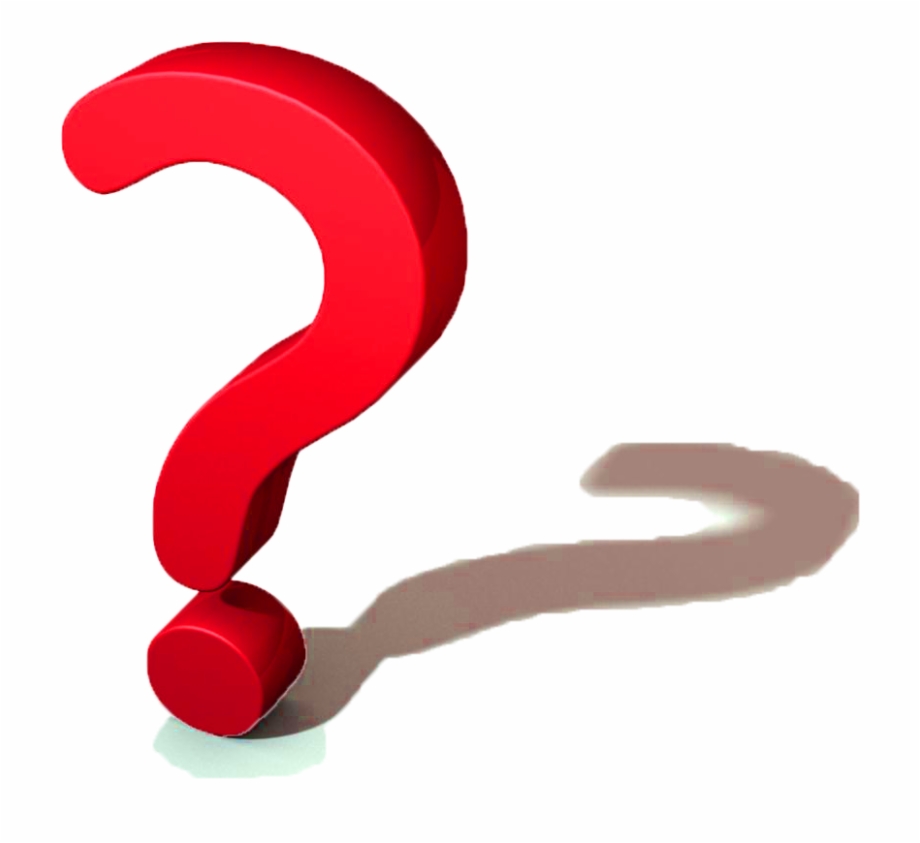 2. PMR-IFA egyablakos ügyintézési rend bemutatása
Egyablakos ügyintézés PMR és IFA között általános információk
Az alábbi adatokat PMR-ben és IFA-ban is szolgáltatni kell:
Mérleg adatok
Eredménykimutatás adatok
Főkönyvi kivonat (Excel formátumban)
Éves beszámoló (PDF formátumban)
Könyvvizsgálói jelentés (PDF formátumban)

A fenti adatokat tartalmi hiánypótlásig csak PMR-ben kell benyújtani!
Egyablakos ügyintézés PMR és IFA között általános információk
Az egyablakos ügyintézés miatt az IFA rendszer zárt állapotban van a következő kritérium pontok esetében:
F.01.01 Éves beszámoló – Mérleg
F.01.02 Éves beszámoló – Eredménykimutatás
F.01.07 Könyvvizsgálói jelentés
F.01.12 Főkönyvi kivonat
Kivéve: NB3-as 
sportszervezetek
Egyablakos ügyintézésre nem jogosultak köre
A 2023/24-es Klublicenc alapeljárás ideje alatt NB3-ban szereplő sportszervezetek:
Az adatszolgáltatás csak IFA-ban történik.

A 2023/24-es Klublicenc alapeljárás ideje alatt konszolidált vagy kombinált éves beszámolót készítő sportszervezetek:
Az adatszolgáltatás PMR-ben és IFA-ban külön-külön történik.
0. Egyablakos ügyintézés menete
0. lépés: a sportszervezet benyújtja 
a licenckérelmét az IFA-ban
A releváns PMR adatszolgáltatás kiírásra kerül.
A benyújtott licenckérelem következtében létrejön az informatikai kapcsolat a PMR és az IFA között.
Megjegyzés: csak elektronikusan benyújtott 
licenckérelem esetén tudja a sportszervezet 
az egyablakos ügyintézést elvégezni!
02.01
1. PMR adatszolgáltatás kiírása
1. lépés: a sportszervezet adatszolgáltatása PMR-ben 
normál adatszolgáltatási időszakban és formai hiánypótlási időszakban
A sportszervezet 2023.02.28. után formai hiánypótlás keretében szolgáltat adatot PMR-ben formai megfelelésig. A tartalmi értékelési folyamat során az IFA és PMR adatszolgáltatása szétválik egymástól.
A sportszervezet normál adatszolgáltatási időszakban 2023.02.28-ig szolgáltat adatot PMR-ben.
02.01
02.28
2. Adatok feltöltése a PMR-be
2/1 lépés: a sportszervezet adatot szolgáltat PMR-ben 
és kezdeményezi az adatok átvitelét IFA-ba
A sportszervezet a PMR-ben befejezi a teljes adatszolgáltatást:
Mérleg (adat)
Eredménykimutatás (adat)
Főkönyv (.xls)
Független könyvvizsgálói jelentés (.pdf)
PMR független ténymegállapító jelentés (.pdf)
Közzétételre kerülő éves beszámoló – mérleg és eredménykimutatás (.pdf)


A PMR felületen található gombbal nyilatkozik, hogy át szeretné-e vinni az érintett adatokat az IFA rendszerbe (lásd: köv. dia).
02.01
3. Adatok IFA-ba való átadásának technikai megvalósítása
2/2 lépés: a sportszervezet adatot szolgáltat PMR-ben 
és kezdeményezi az adatok átvitelét IFA-ba
Az adatszolgáltatás benyújtása után: „Adatok átadása IFA rendszerbe” gomb.
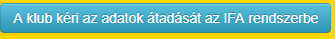 Megjegyzés: Csak azután kezdeményezze az adatátvitelt, miután mindegyik pontnál véglegesítette az adatszolgáltatást a   „benyújtva” státuszra állítással!
Éves beszámolót készítő klubok rákattintanak.
Konsz./komb. éves beszámolót készítő klubok nem kattintanak rá.
Elindul az adatátemelés IFA-ba.
Az adatok nem kerülnek át IFA-ba, az IFA zárolt pontjai írhatóvá válnak.
02.01
4. Egyablakos ügyintézés menete
3. lépés:
formai értékelés PMR-ben és adatok átvitele IFA-ba
A Klublicenc Adminisztráció elvégzi a benyújtott adatok formai ellenőrzését PMR-ben.


Formai értékelés eredménye:
Éves beszámolót készítő klubok: az adatok átkerülnek PMR-ből IFA-ba legkorábban 2023.02.28 után!

Konsz/komb. éves beszámolót készítő klubok: az IFA zárolt pontjait az Adminisztráció külön kérésre felnyitja.
A benyújtott adatcsomag formailag megfelelt státuszba kerül.
Az adatok nem kerülnek át IFA-ba, 
hiánypótlást kell elvégezni a PMR-ben. A hiánypótlás elvégzése után a sportszervezetnek újra kezdeményeznie kell az adatok átvitelét IFA-ba. (lásd: 2. lépés)
A benyújtott adatcsomag formailag nem megfelelt státuszba kerül.
02.01
5. Egyablakos ügyintézés menete
4. lépés: Adatok átemelése IFA-ba
A PMR-ben rögzített adatok átkerülnek IFA-ba az alábbi párosításoknak megfelelően:
PMR

Mérleg (táblába írt számadatok)

Eredménykimutatás (táblába írt számadatok)

Főkönyv (Excel file)

Könyvvizsgálói jelentés (PDF file)

Éves beszámoló (PDF file)
IFA

F.01.01 Éves beszámoló – Mérleg

F.01.02 Éves beszámoló – Eredménykimutatás

F.01.12 Főkönyvi kivonat

F.01.07 Könyvvizsgálói jelentés

F.01.01 Éves beszámoló – Mérleg
02.01
6/1 Egyablakos ügyintézés menete
5/1. lépés: Adatszolgáltatás 
véglegesítése IFA-ban
Az adatok átemelése megtörtént IFA-ba normál adatszolgáltatási időszakban.

IFA-ban a kritérium pontok státusza a következőkre módosul:

F.01.07 Könyvvizsgálói jelentés
F.01.12 Főkönyvi kivonat


F.01.01 Mérleg
F.01.02 Eredménykimutatás
Az adatok átemelése megtörtént IFA-ba formai hiánypótlási időszakban.

IFA-ban a kritérium pontok státusza a következőkre módosul:

F.01.07 Könyvvizsgálói jelentés
F.01.12 Főkönyvi kivonat


F.01.01 Mérleg
F.01.02 Eredménykimutatás
Státusz: „Formailag rendben”. Az adatszolgáltatás végleges.
Státusz: „Formailag rendben”. Az adatszolgáltatás végleges.
Státusz: „Feltöltés alatt. Az adatszolgáltatás nem végleges. (Köv. dia)
Státusz: „Formailag hiányos. Az adatszolgáltatás nem végleges. (Köv. dia)
03.16
02.01
6/2. Egyablakos ügyintézés menete
5/2. lépés: Adatszolgáltatás 
véglegesítése IFA-ban
Adatszolgáltatás véglegesítésének menetében nincs változás:

F.01.01 Mérleg és 
F.01.02 Eredménykimutatás kritérium pontoknál
Nyilatkozat legenerálása, aláírása és feltöltése
Kritérium pont „lezárt” vagy „formailag hiánypótolt” státuszba helyezése
02.01
Kérdések?
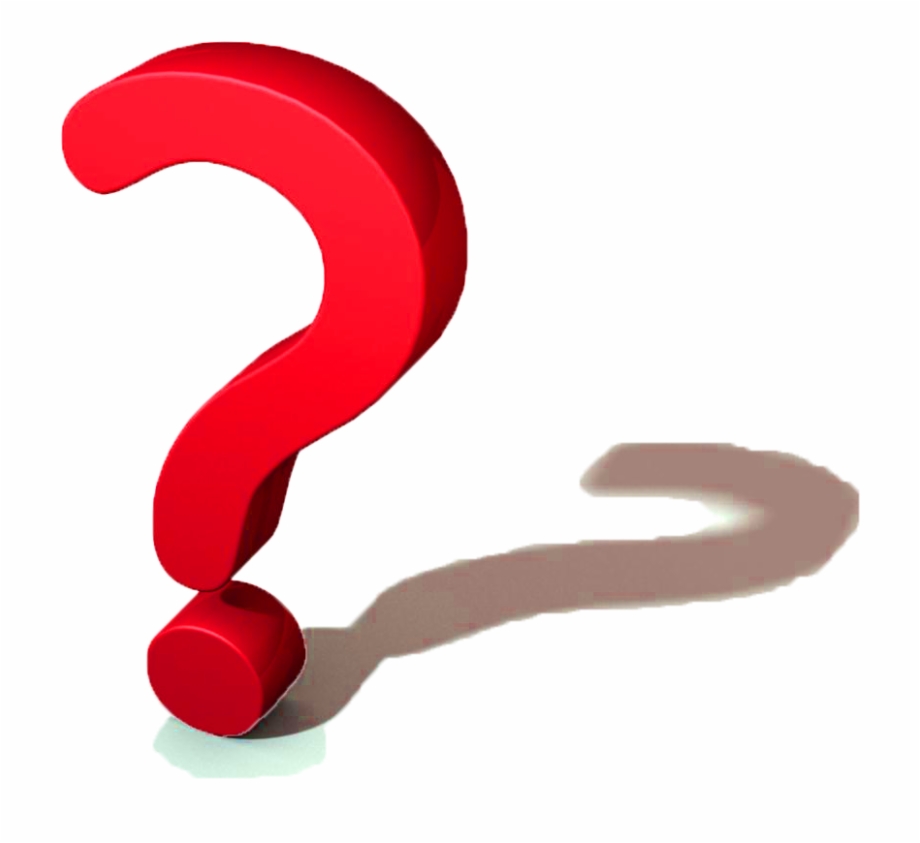 Köszönöm a figyelmet!